The Physics of Time Travel
Hands up….
Give your first impression. Don’t look at others or ask what they think….
Will time travel ever be possible?
If time travel was possible…
Would you choose to go to the …..
Future?
Past?
Fill in page 1
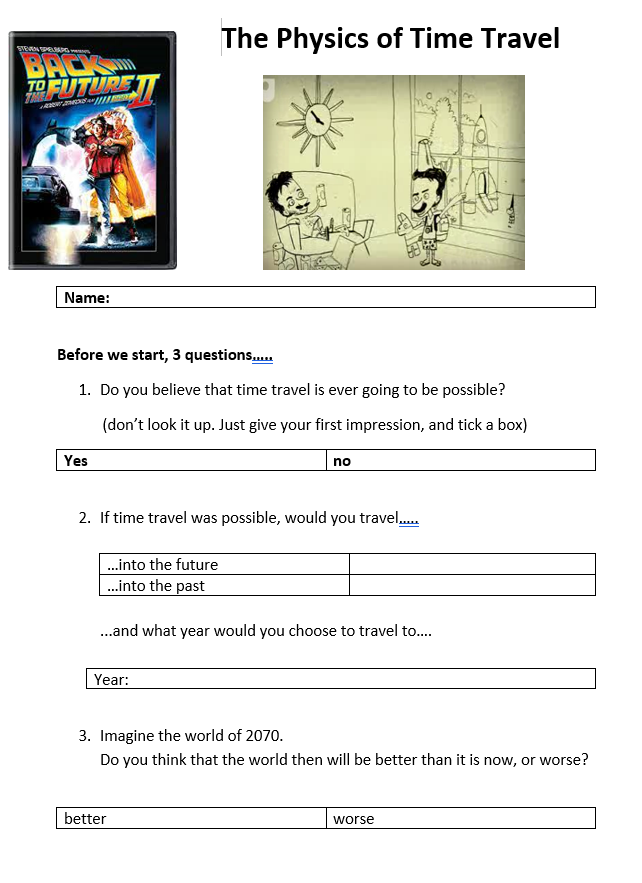 Choose a specific year…
In 2070, will the world be…
…better than today?
…worse than today?
Predicting the Future….
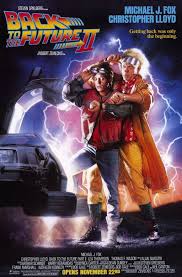 Made in 1989


Based in 1985, following people who travel forward …


…to  2015


So, this is how they imagined the modern world would look…


How close were they?
Predicting the Future….
Their vision of a town centre…


What did  they get wrong?


What did they get right?
Predicting the Future….
Their vision of skateboarding


Is this possible?  How?


If its possible, why doesn’t it happen?
Predicting the Future: you try it….
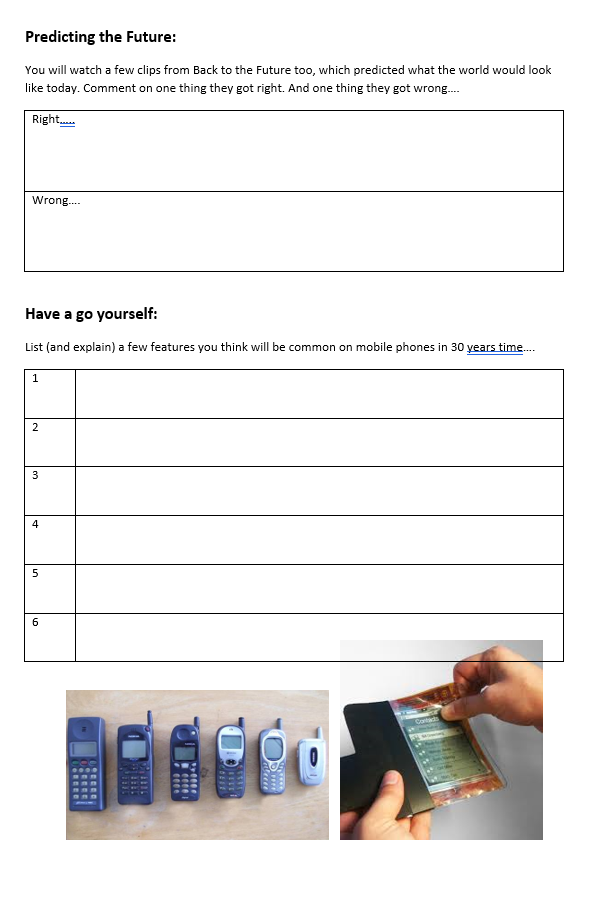 Imagine the world 30 years from now…
What will mobile phones look like?

List a few features in your booklet…
Predicting the Future….
This is one vision of where phones might go…
Predicting the Future….
imagine it is 30 years in the future, and you’re shopping for clothes…

…describe the experience
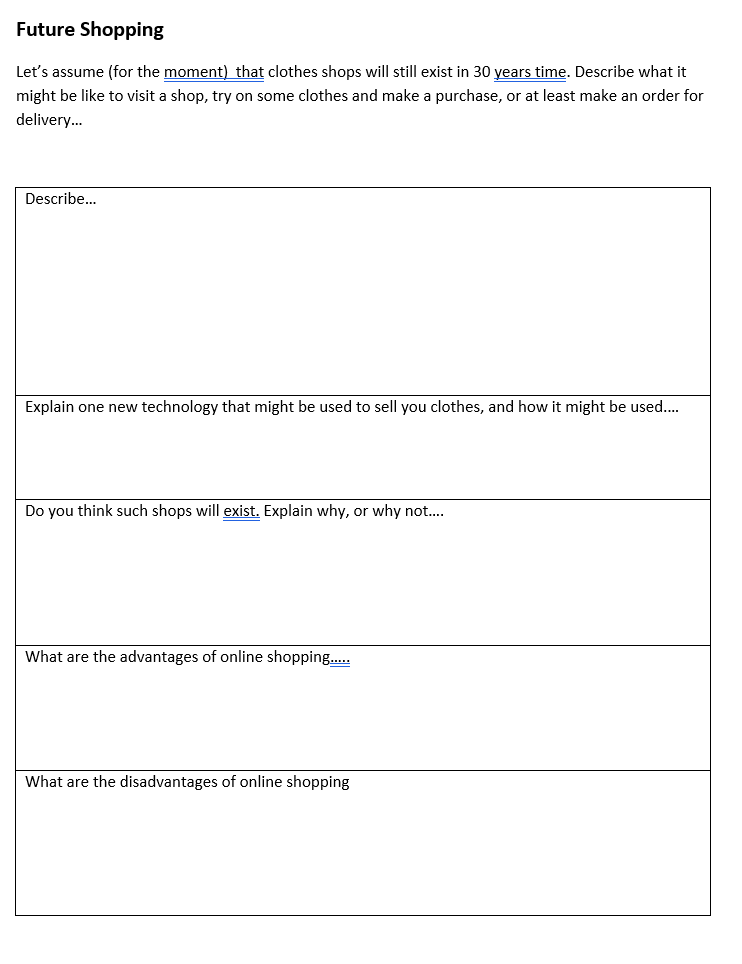 Predicting the Future….
Let’s not forget the effect of technology on climate change…

Climate change is real

Climate change is overwhelmingly caused by human activity

Climate change will affect our futures


Lets look at some graphs that tell us how we know this……
Let’s not forget about climate change
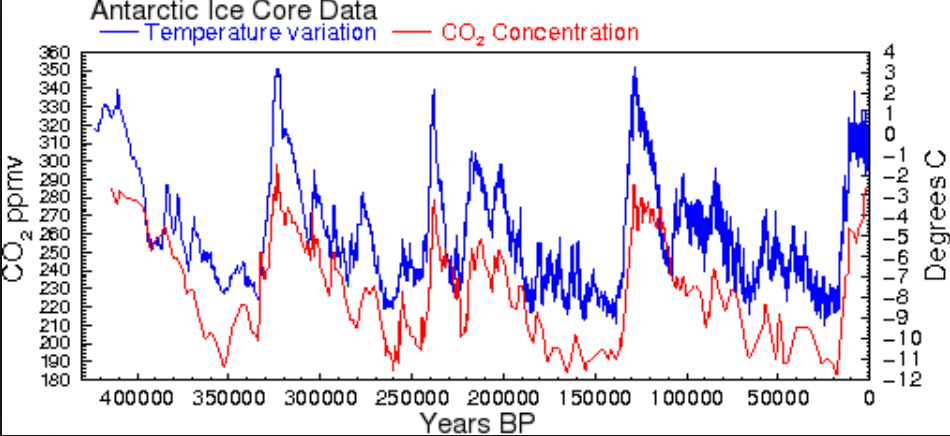 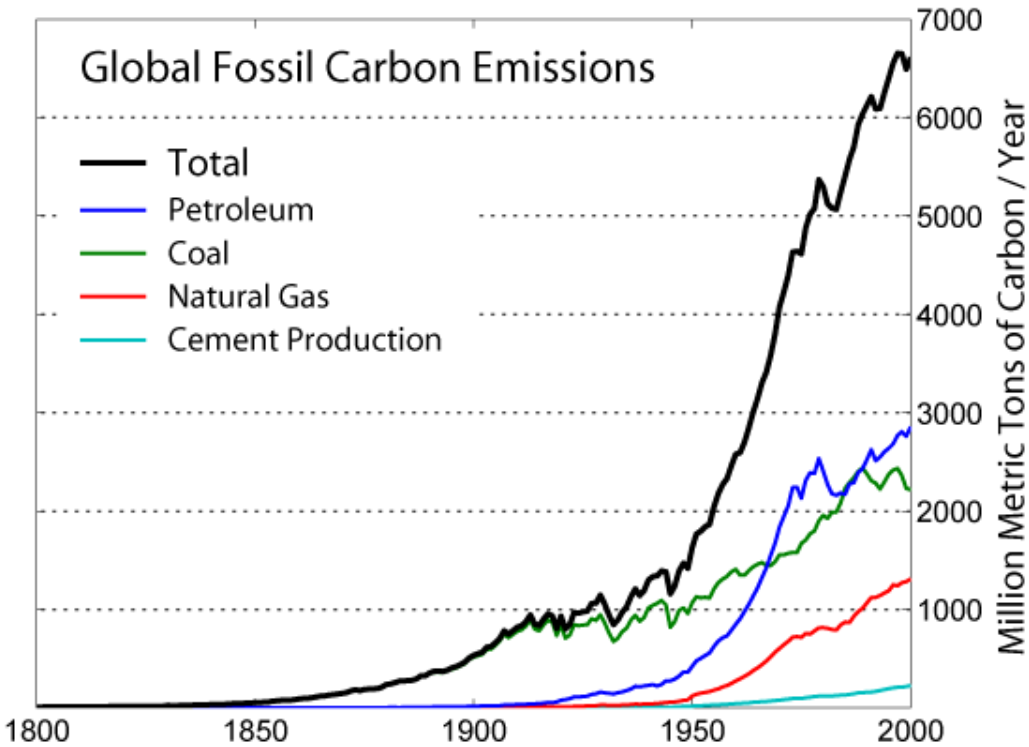 Facts: 

Carbon dioxide does affect average temperatures…

We are still burning too many fossil fuels…
Let’s not forget about climate change
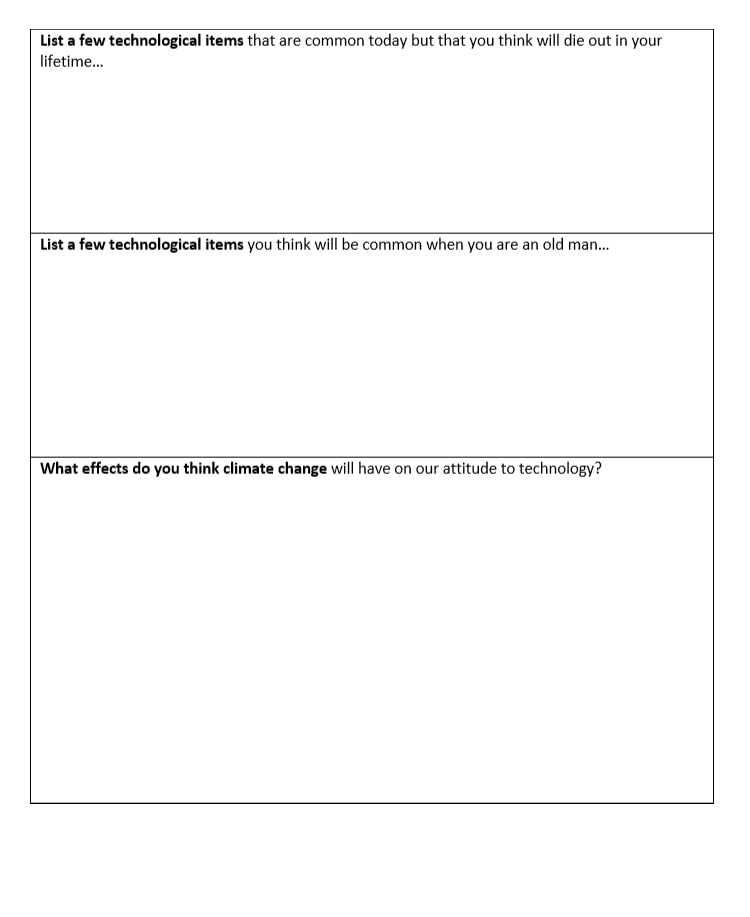 The effects are already being felt

This is a problem that we can’t ignore when we think about future technologies and how we use them








Complete this page, with that in mind
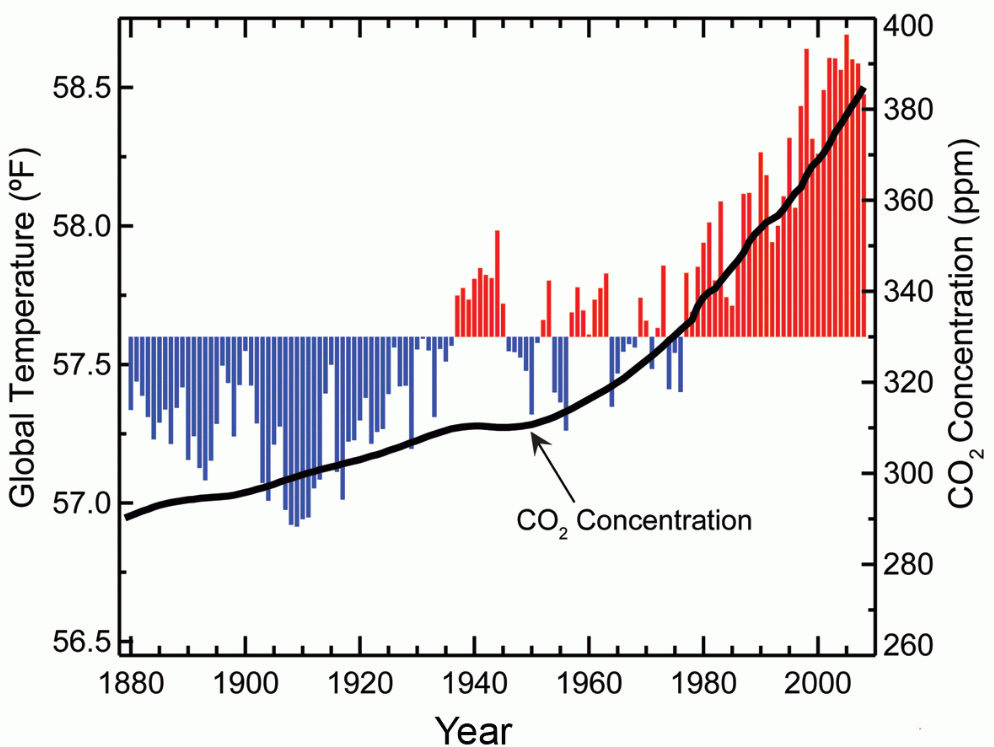 Is time travel possible?
Einstein’s work in the early 1900s suggest that it might be, in 2 ways…..


Wormholes  (from his Theory of General Relativity)

Time Dilation (from his Theory of Special Relativity)
Is time travel possible?
Wormholes are similar to black holes except …

…anything entering one side would emerge from the other, arriving at another point in space and time 

…we have never found a wormhole
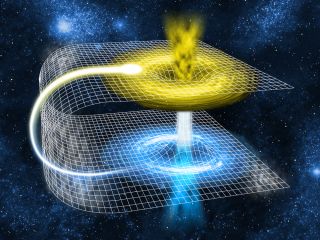 May or may not exist

We’re definitely not close to one

Time travel via a wormhole is not happening anytime soon
Is time travel possible?
Time Dilation means that the faster we travel through space…, the slower we travel through time 

This is a real and provable phenomenon

It happens all the time

But the effects are usually too small to notice
time dilation: video explanations
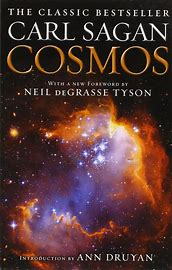 From 1980, with dated special effects but a great explanation of time dilation
A more recent cartoon explanation….
time dilation and relativity
How does it work?
Remember that

	 … there won’t be a test on this

	…you don’t have to follow every line


Just try to get the basic idea…
time dilation and relativity
How do we see a ticking clock?
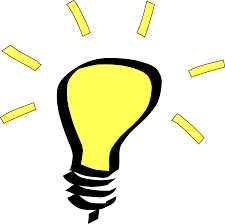 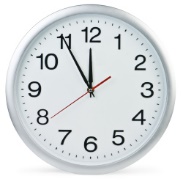 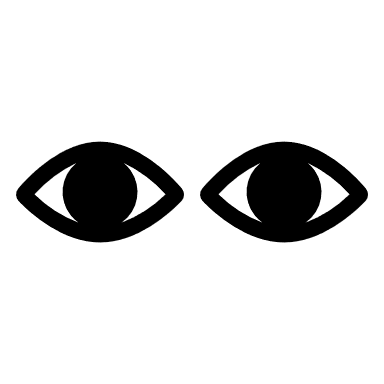 Light reflects from the clock and enters your eye
We can see the second hand moving
time dilation and relativity
But if you move backwards at the speed of light…..

              ……. the light ray never catches up
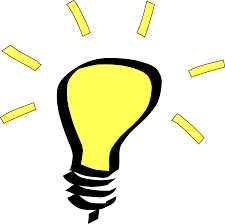 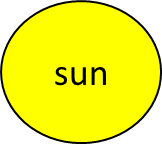 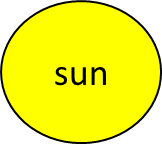 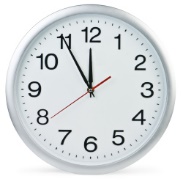 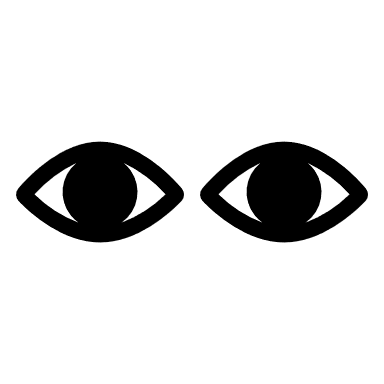 If you don’t see the  clock move, has time stood still?
time dilation and relativity
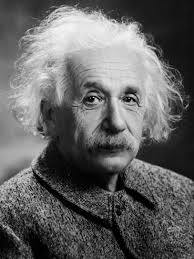 Einstein based his work on two ideas:

the speed of light is constant
the laws of physics are the same whether or not you’re moving
What is relativity?
A car is travelling at 30 m/s (100 km/hr)
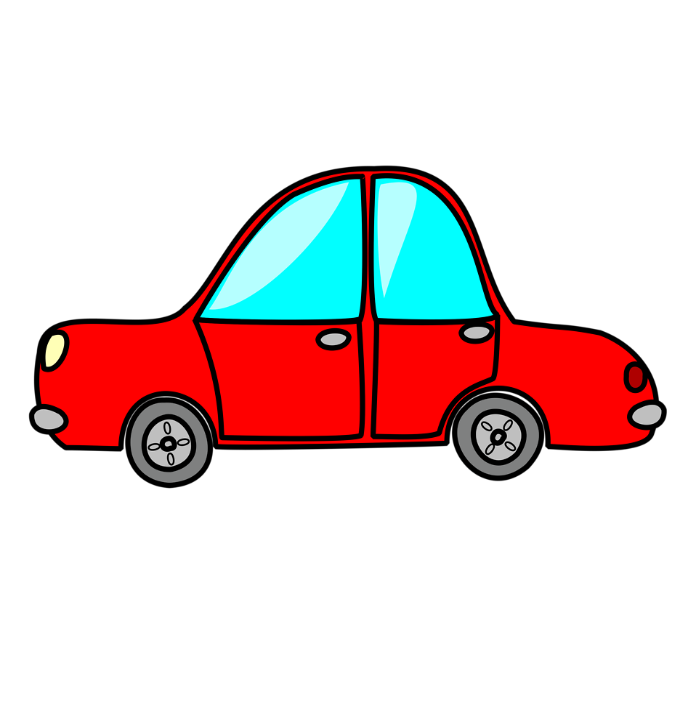 What is relativity?
A car is travelling at 30 m/s (100 km/hr)





If it meets another car travelling at 30 m/s…
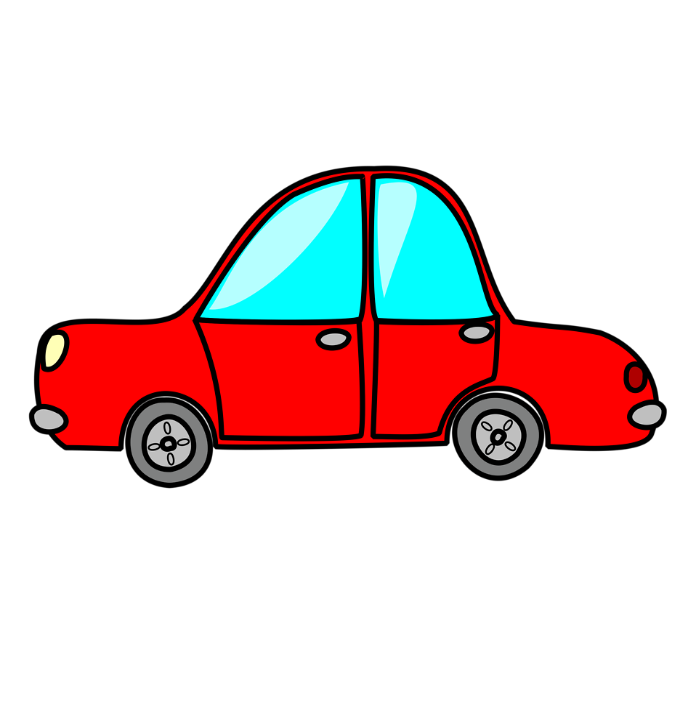 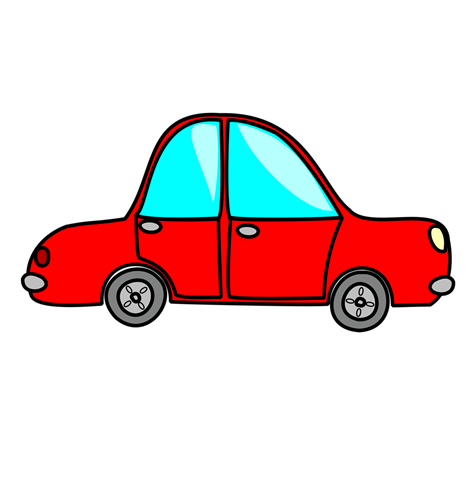 They would each measure the other car’s speed as 
60 m/s…  (30 +30)
           …relative to themselves

That’s ordinary relativity
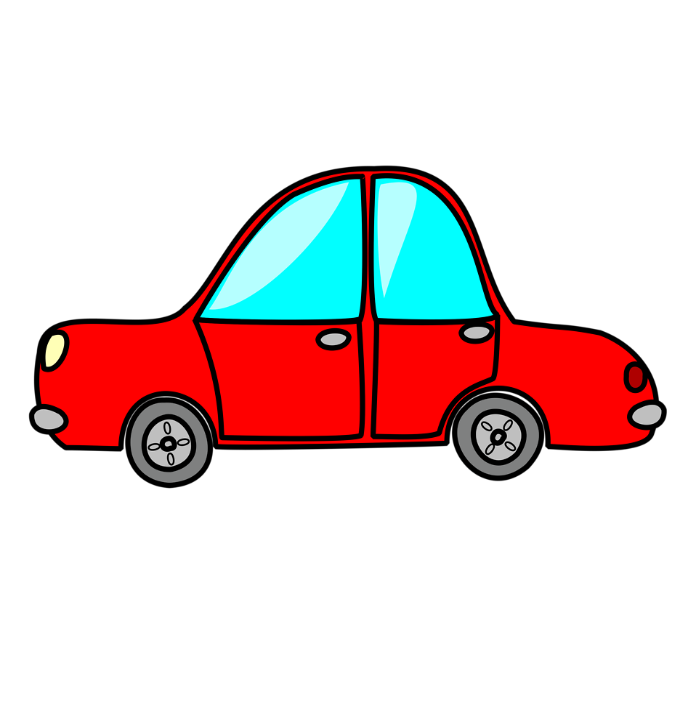 A car is travelling at 30 m/s (100 km/hr)



It meets a light travelling at 300, 000, 000 m/s
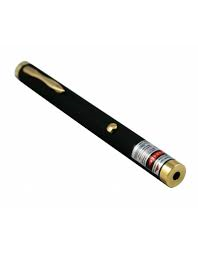 It measures the speed of the passing light as….

               300,000,030 m/s?
 or…. 
                 300,000,000 m/s?

i.e. the speed of light is constant.
This is the basis of special relativity
What is relativity?
To follow Einstein’s maths, you need to remember…..








                                                             
                                             …both from Junior Cert Maths + Science
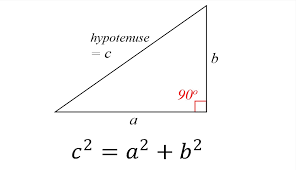 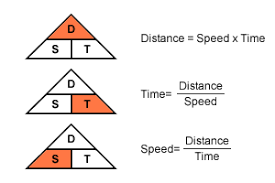 What is relativity?
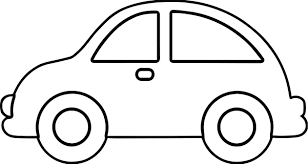 Imagine you’re in the car, using a pulse of light as a clock…..

Each second the pulse moves from top to bottom of the clock
What is relativity?
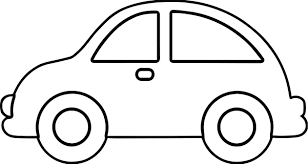 Imagine you’re watching this car pass by, using the same clock

Each second the pulse moves from top to bottom of the clock

It follows a zig-zig path
What is relativity?
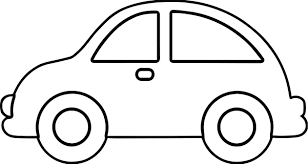 Distance = (speed) (time)
cT
cT’
c = speed of light

v = speed of the car

T’ = time measured in the moving car

T = time measured by people outside the car
vT
What is relativity?
From Pythagoras…
cT
cT’
vT
c = speed of light

v = speed of the car

T’ = time measured in the moving car

T = time measured by people outside the car
What is relativity?
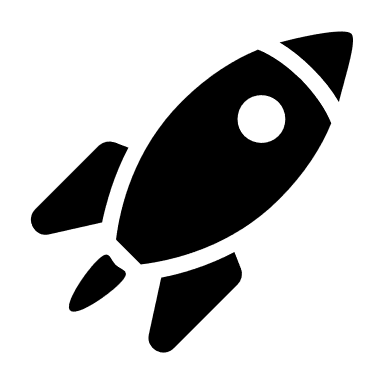 This tells us that time passes differently depending on how fast you are travelling

If you leave the earth and travel at (extremely) high speed for a few hours, you could return to earth and find that decades have passed.

Lets look at a few examples….
Time Dilation: if a rocket travels at 30 m/s
Time on the space craft…
Time on earth
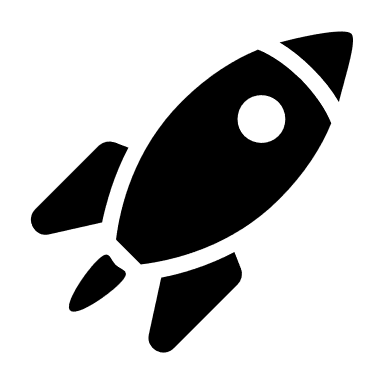 remember that   c = 300,000,000 m/s
T’= T   (the difference is tiny)
365 days on earth    =   365 days on the spacecraft
Time Dilation: if a rocket travels at 30,000 m/s
Time on the space craft…
Time on earth
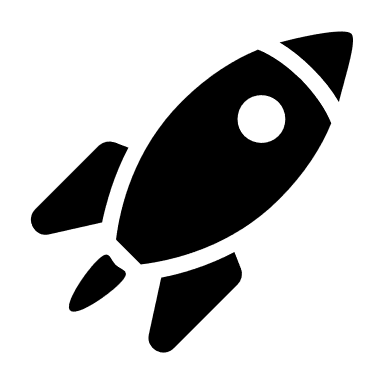 remember that   c = 300,000,000 m/s
T’= T   (the difference is small)
365 days on earth   =   363 days in the spacecraft
Time Dilation: if a rocket travels at 297,000, 000 m/s
Time on the space craft…
Time on earth
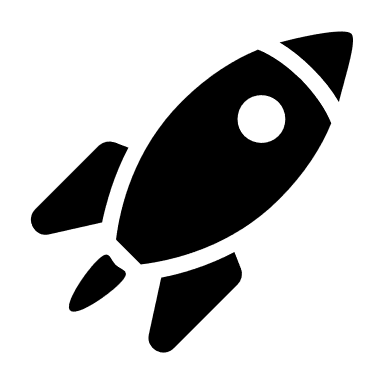 remember that   c = 300,000,000 m/s
T’= 0.14 T
365 days on earth =  51 days in space
Time Dilation: if a rocket travels at  99.99999 % the speed of light
Time on the space craft…
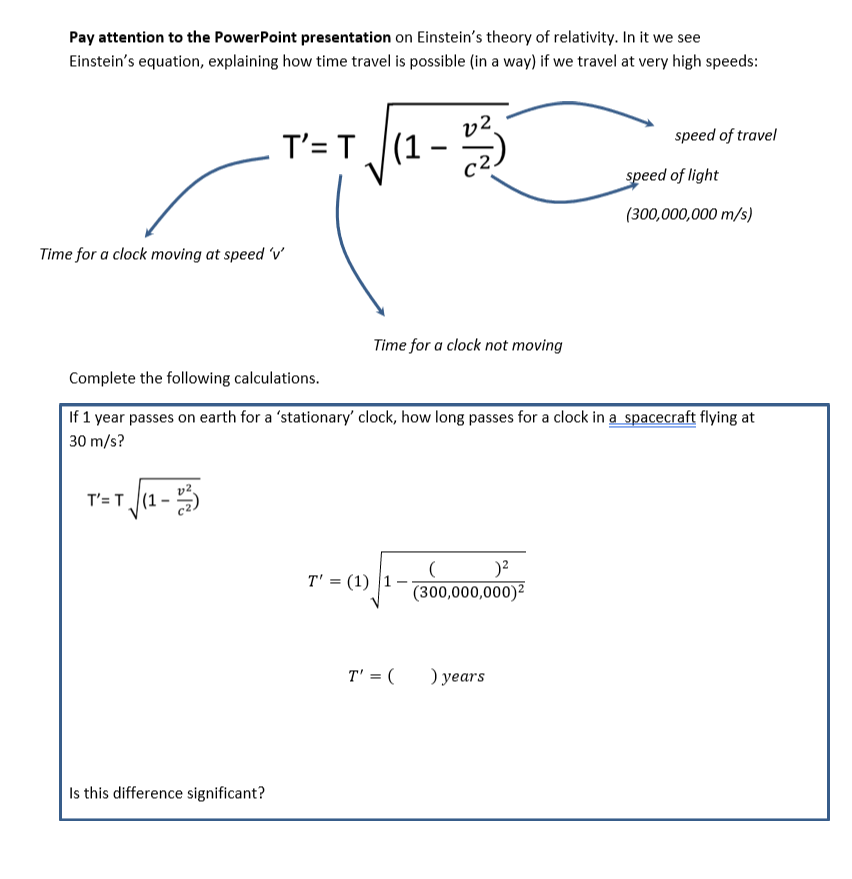 Time on earth
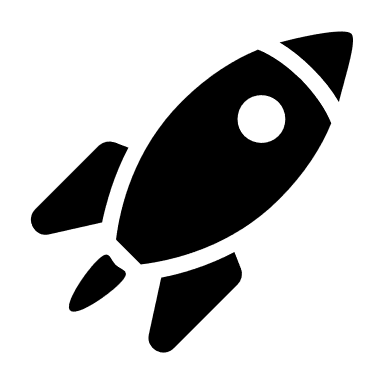 remember that   c = 300,000,000 m/s
Try these questions…
T’= 0.00045 T
50 years on earth =  4 hours in space
Time Dilation: if a rocket travels at  99.99999 % the speed of light
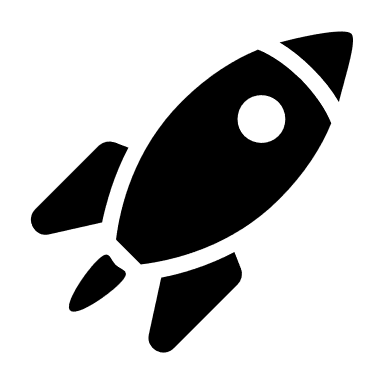 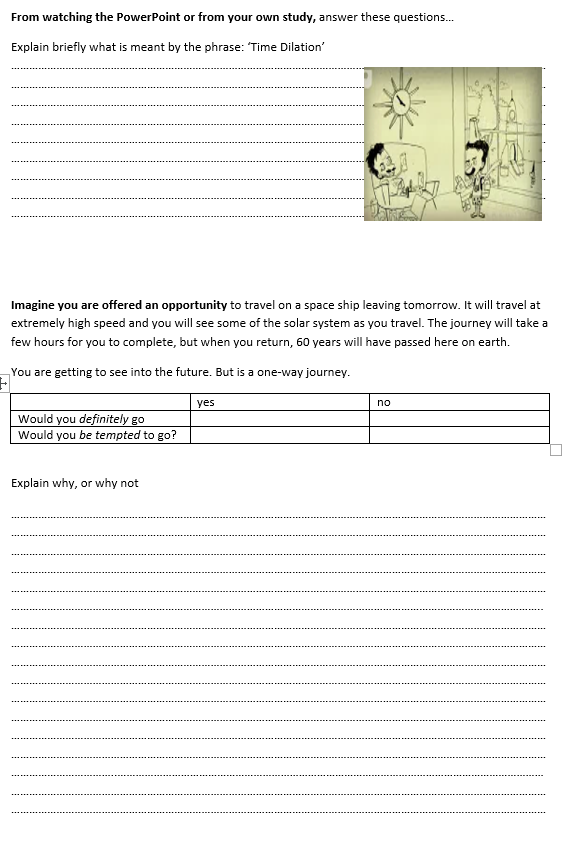 50 years on earth =  4 hours in space
Imagine that…..

you have the chance to travel for 4 hours in space knowing that when you come back to earth, 50 years have passed
This is time travel:

You get to see the future, but….

…it’s a one way journey. You can’t ever come back to the resent time  

Would you go?
Hands up….
Give your first impression. Don’t look at others or ask what they think….
Is there life elsewhere in the Universe?
If so, will we ever communicate with aliens?
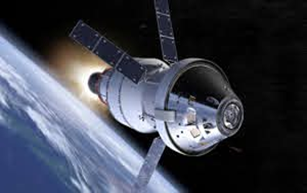 In your booklet….
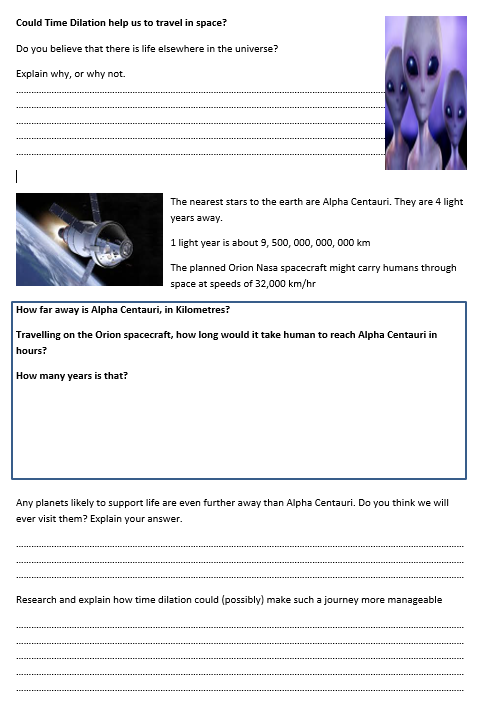 The nearest stars to the earth are Alpha Centauri. They are 4 light years away.
1 light year is about 9, 500, 000, 000, 000 km
The planned Orion Nasa spacecraft might carry humans through space at speeds of 32,000 km/hr
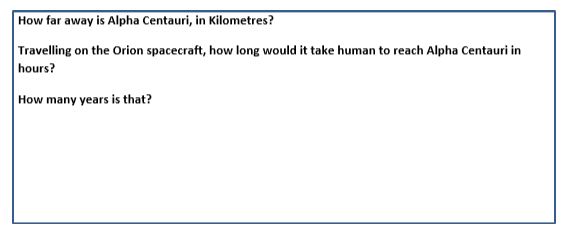 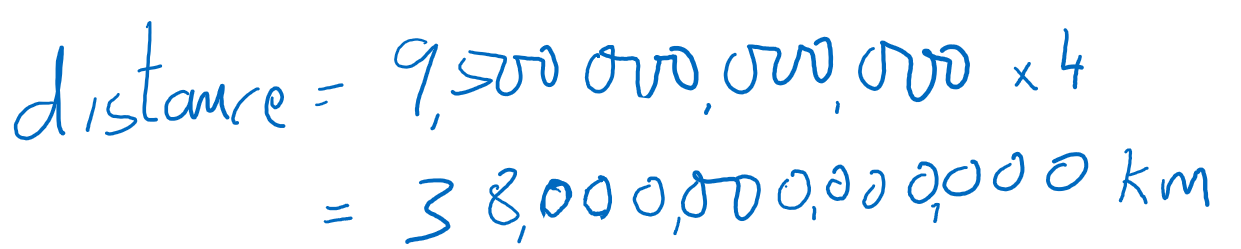 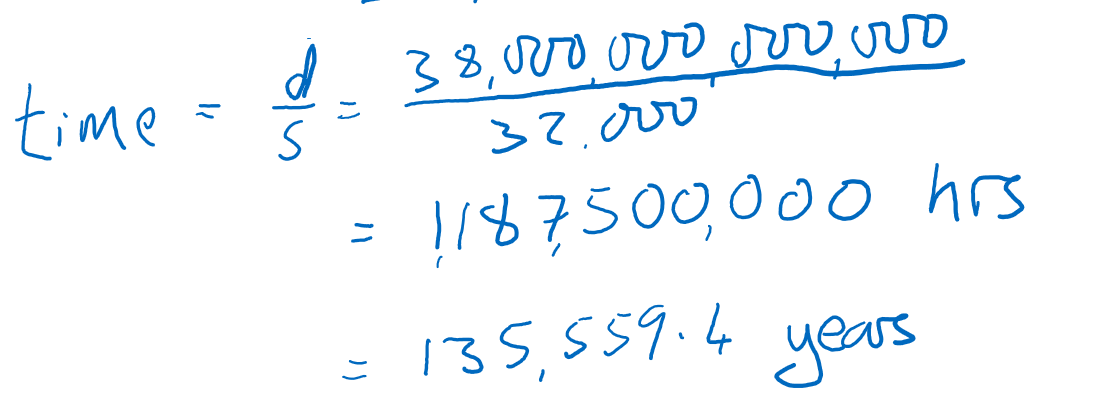 Could time dilation make a journey to other planets possible?
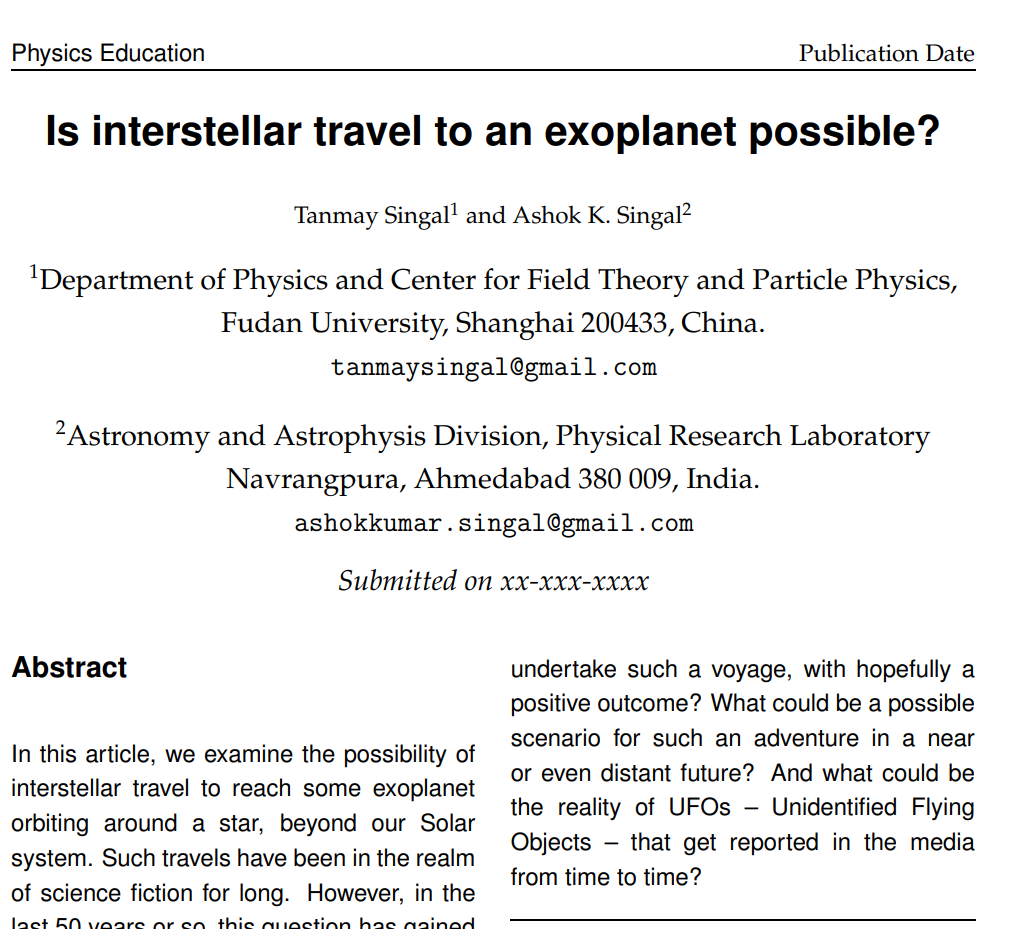 A spaceship accelerating continuously with a convenient value of g, that is the acceleration that we are used to on the surface of the Earth, could travel to the most distant parts of the universe within a human lifetime, without violating the speed-limit of c, the speed of light. In principle, interstellar travel may thus appear possible.
In summary: it’s possible….but still unlikely….